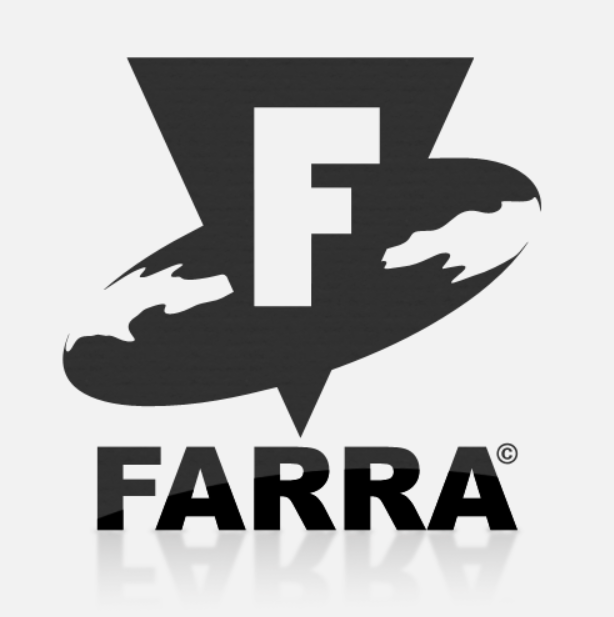 Información descriptiva y funciones de la empresa
FARRA EVENTS, S.L es la productora que gestiona los eventos musicales más relevantes en Canarias, dentro del ámbito de la música House y Dance, cuenta con cinco años de trayectoria. 
Su actividad principal es “Otras actividades recreativas y de entretenimiento”, CNAE: 9329. 
Misión: ofrecer servicios de ocio y entretenimiento musical a la sociedad
Visión: ser el referente en espectáculos musicales y eventos multitudinarios en Canarias
Valores:
Innovación: trabajar con los profesionales más punteros y el producto más avanzado posible
Organización: planificar, controlar y monitorizar todos los aspectos de cada evento
Confianza: trasmitir una imagen de reconocimiento y confianza en nuestra calidad
Ilusión: generar expectativas positivas en el cliente cuando acude a nuestros eventos